PLANIFICACIÓN  PARA CLASE VIRTUALESSEMANA N° 30FECHA: MARTES 20 de OCTUBRECURSO: 5° AASIGNATURA: MATEMÁTICA
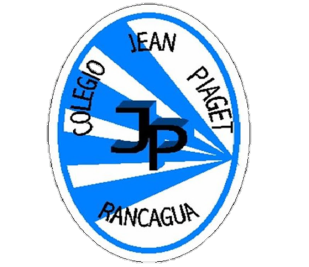 Colegio Jean Piaget
Mi escuela, un lugar para aprender y crecer en un ambiente seguro y saludable
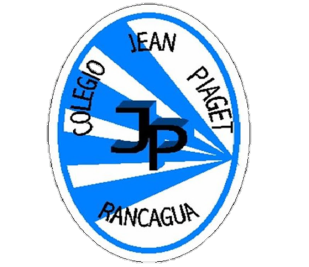 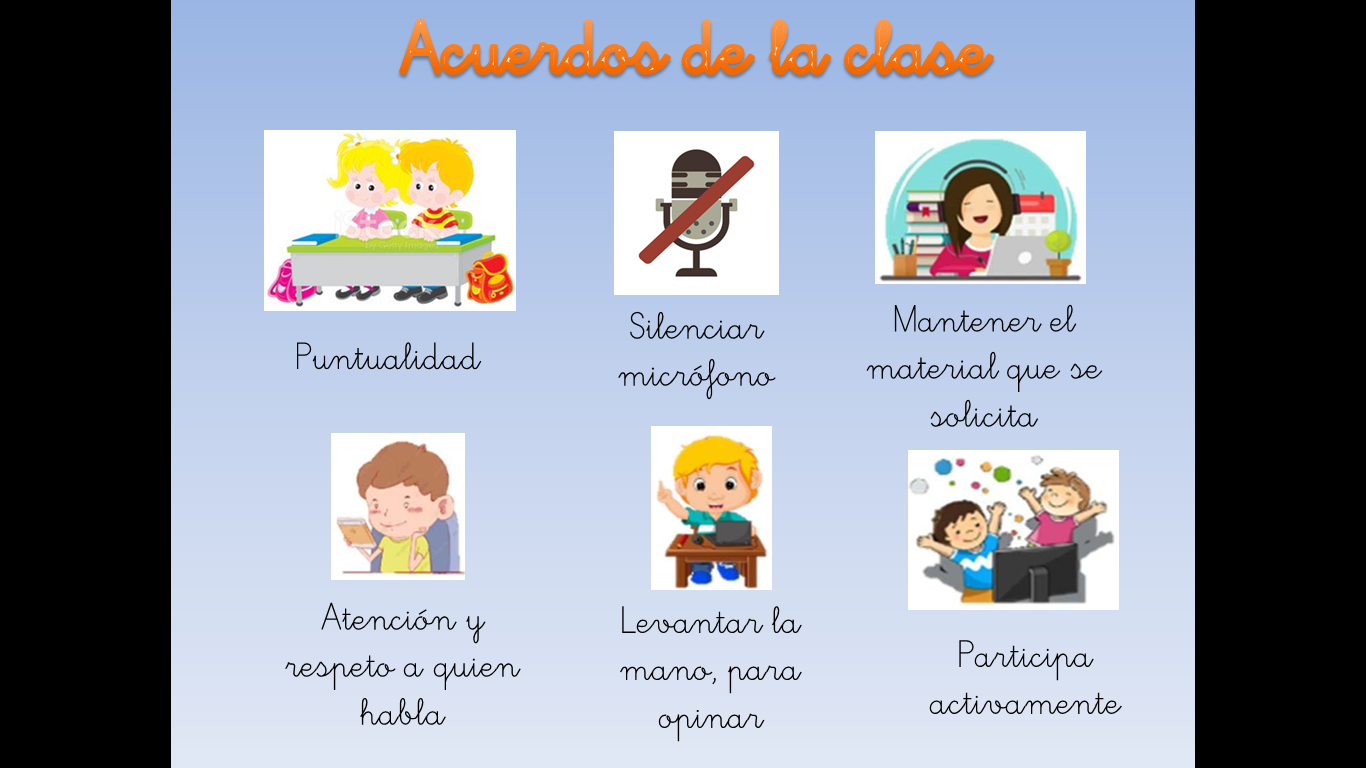 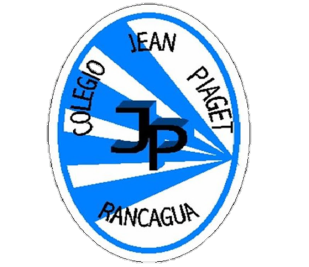 Importante:
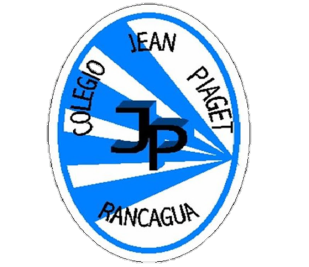 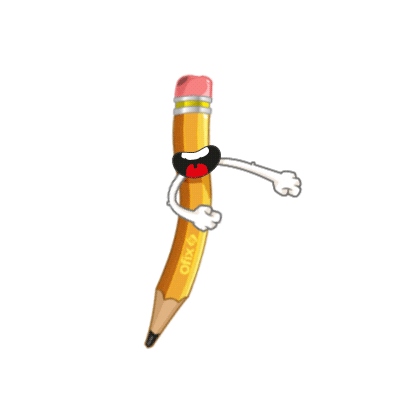 Cuándo esté la animación de un lápiz, significa que debes escribir en tu cuaderno
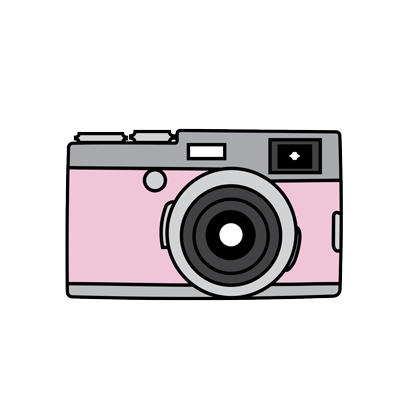 Cuándo esté esta animación de una cámara fotográfica, significa que debes mandar reporte sólo de esa actividad (una foto de la actividad)
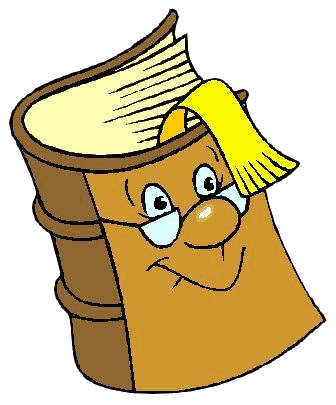 Cuándo esté esta animación de un libro, significa que debes trabajar en tu libro de matemática.
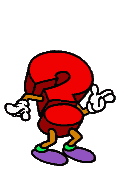 Cuándo esté esta animación de un signo de pregunta, significa que debes pensar y analizar, sin escribir en tu cuaderno. Responder de forma oral.
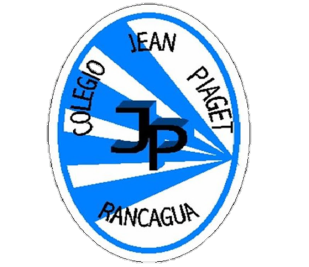 Desafío matemático: ¡Juguemos!¡Atentos!
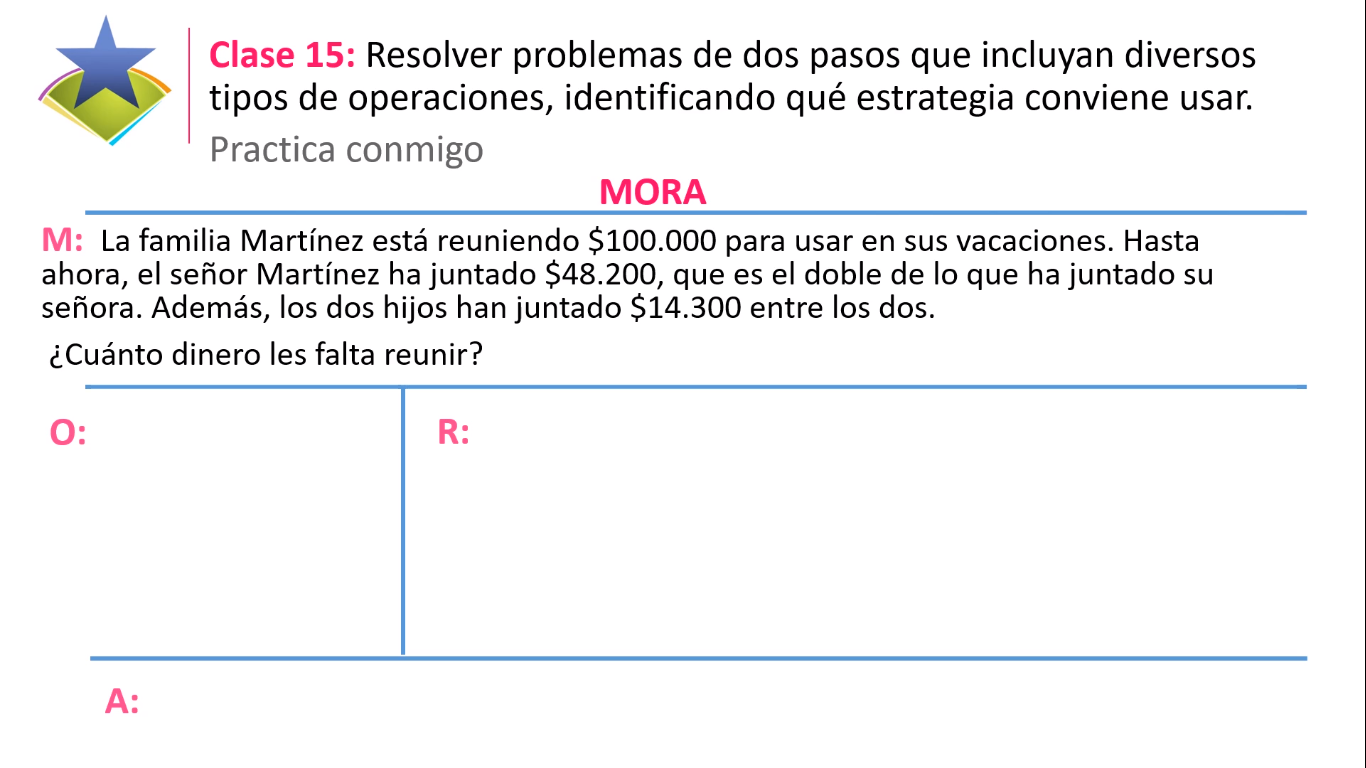 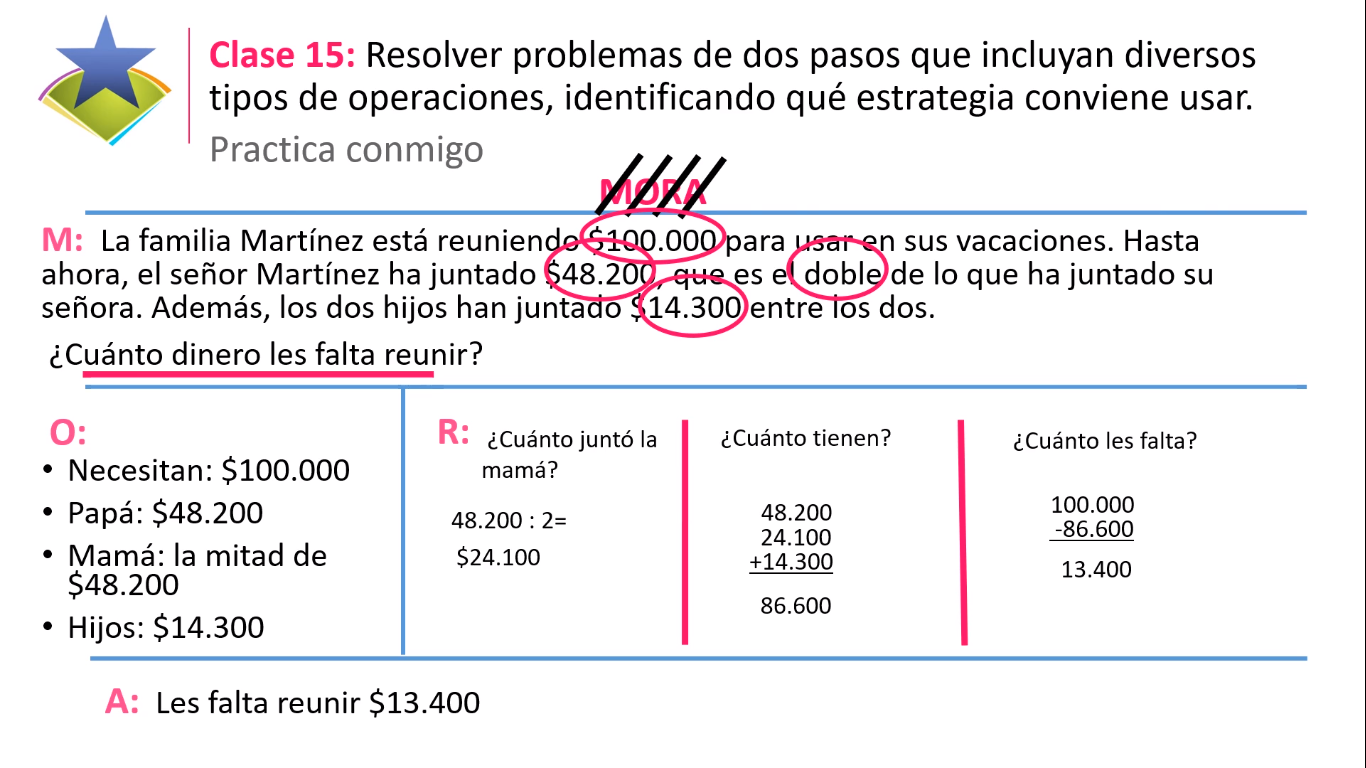 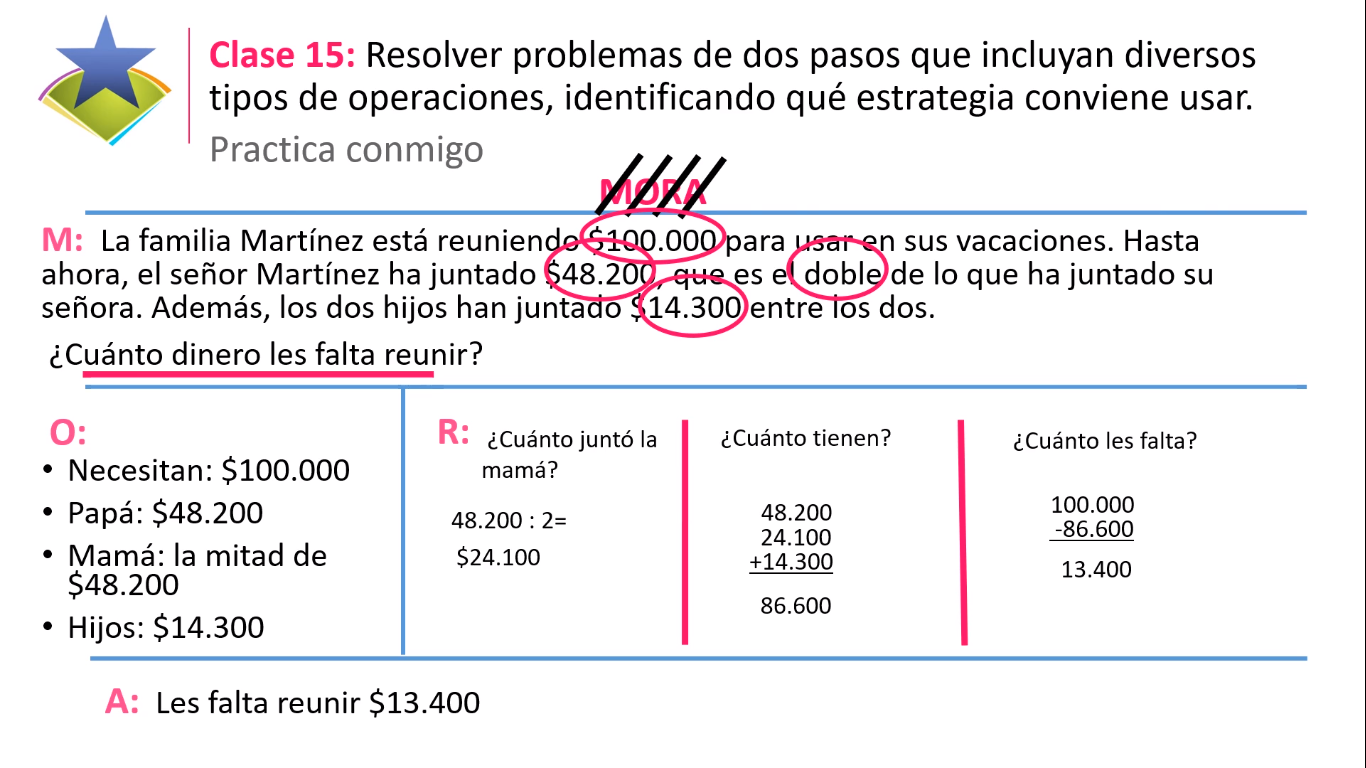 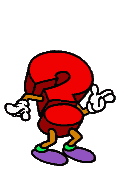 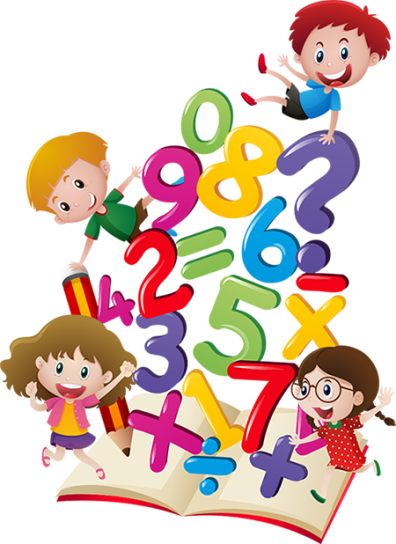 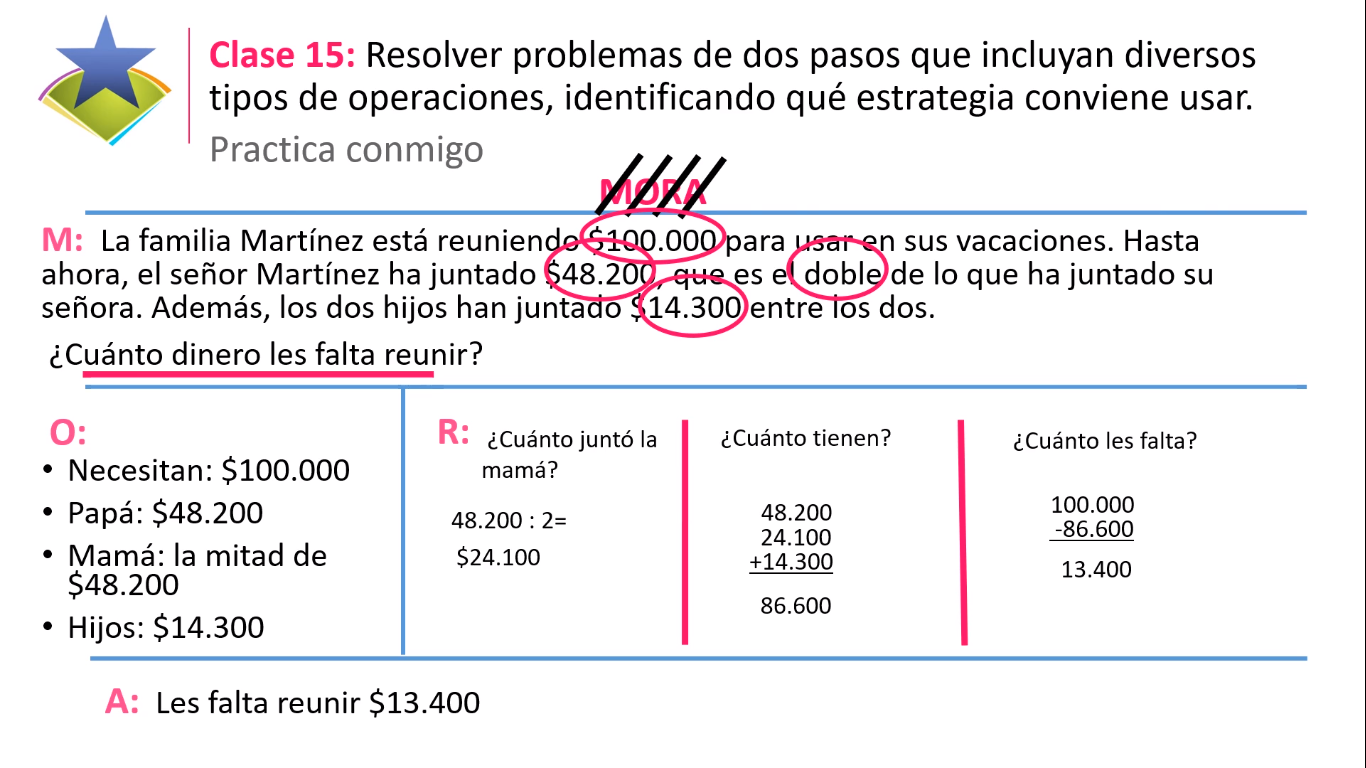 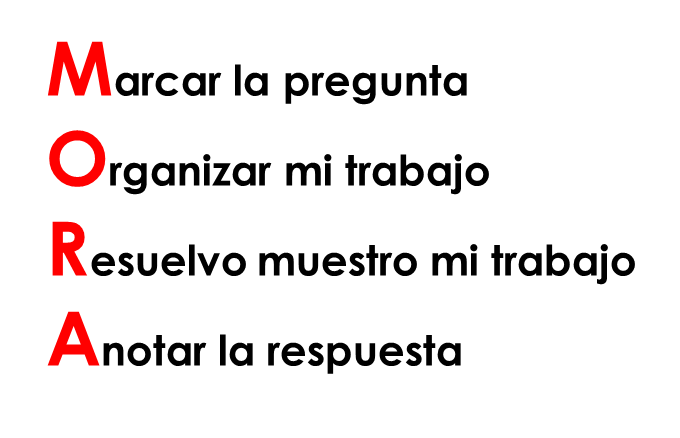 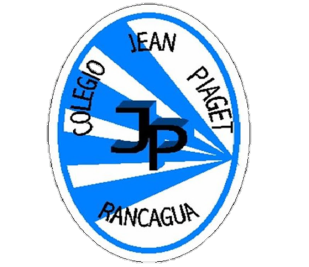 ACTIVANDO NUESTROS CONOCIMIENTOS
Para comenzar la clase y activar tus conocimientos, responde en forma oral, las siguientes preguntas:
¿Qué es el álgebra? 
¿Qué es un patrón? 
¿Qué es una secuencia? 
¿Un término?
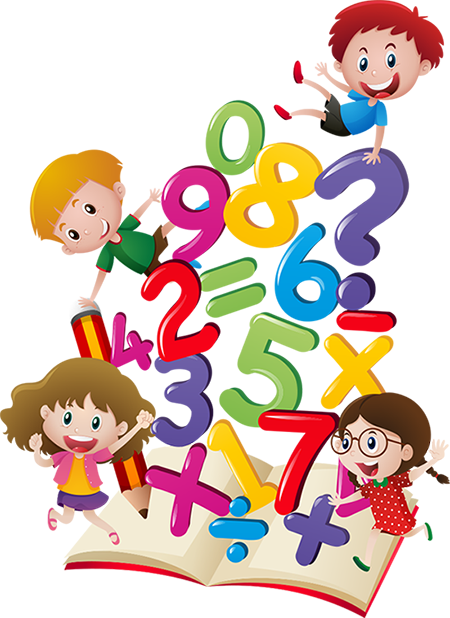 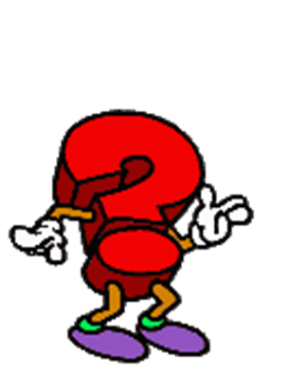 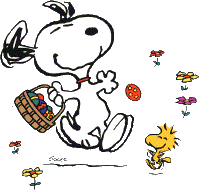 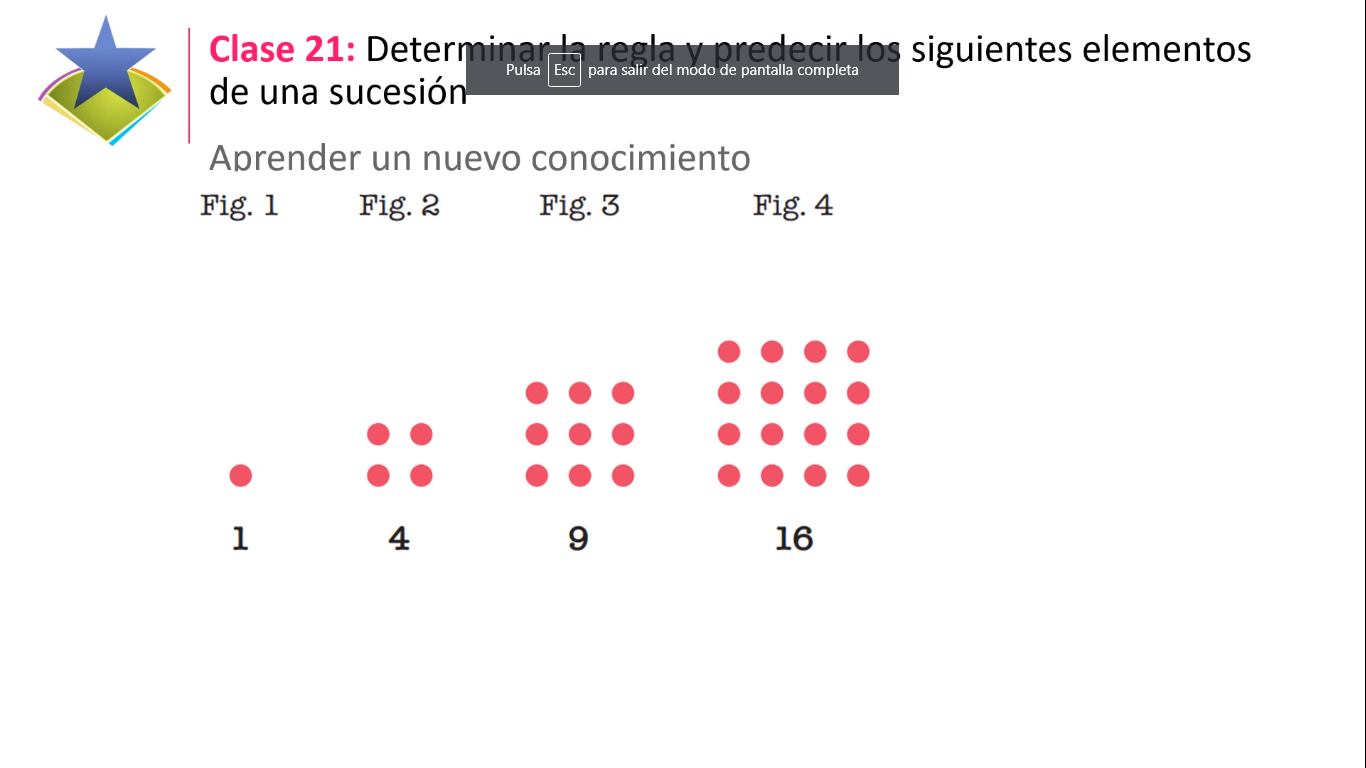 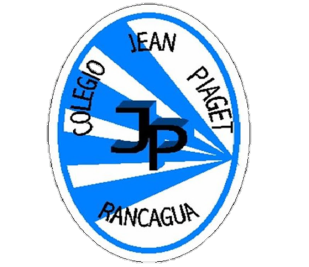 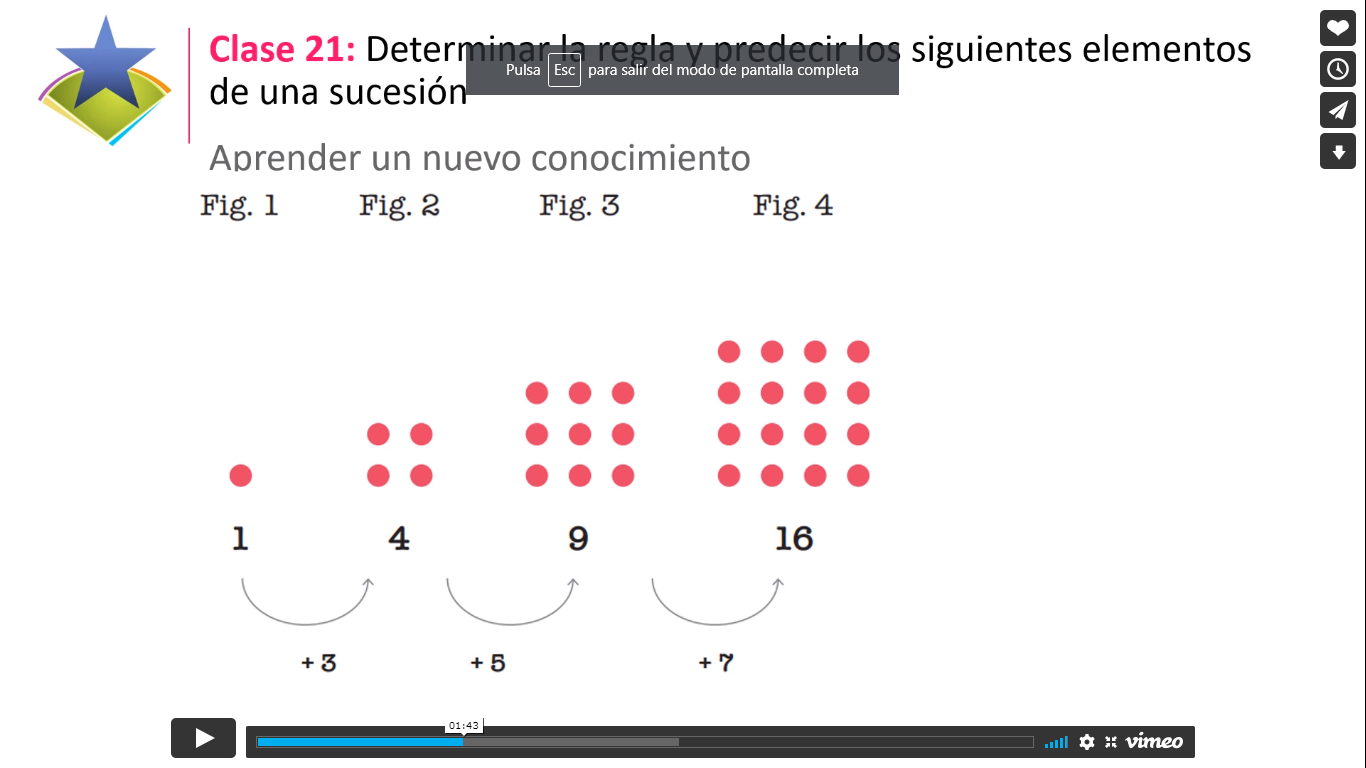 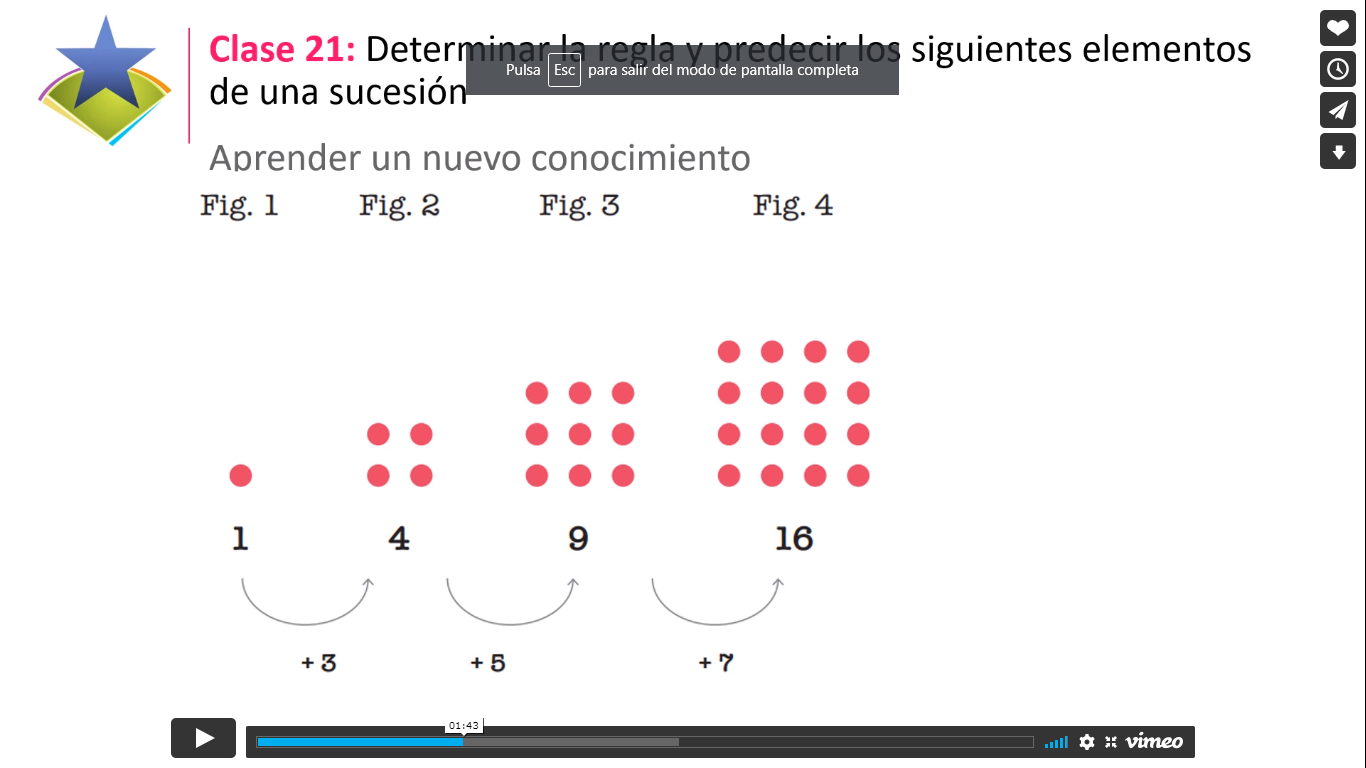 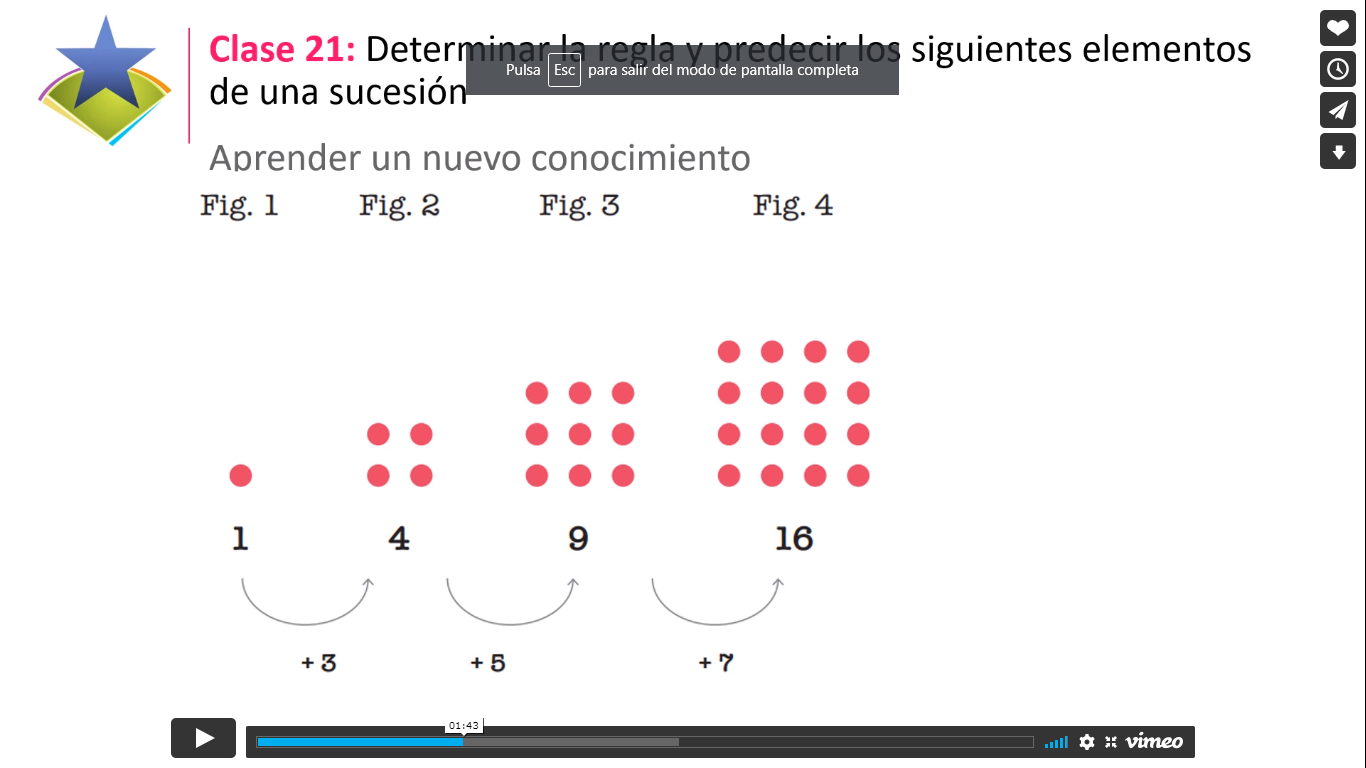 ¿Cuántos círculos agrego a la primera figura para llegar a la segunda?
¿Cuántos círculos debo agregar de la figura 2 a la 3?
¿ ¿Cuántos círculos debo agregar de la figura 3 a la 4?
¿Qué patrón encontramos entre los círculos para llegar a la figura?
El patrón es sumar números impares
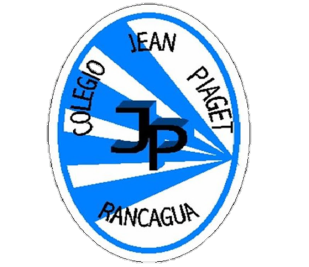 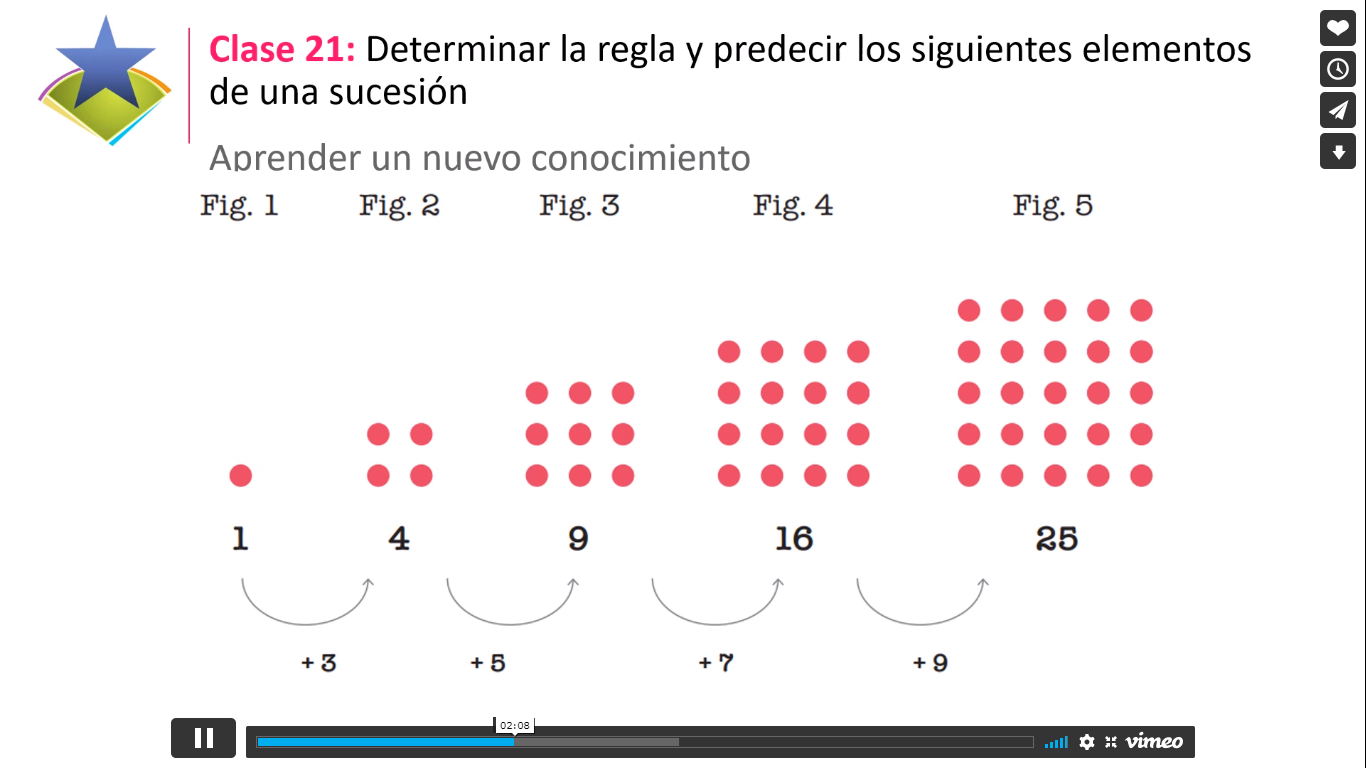 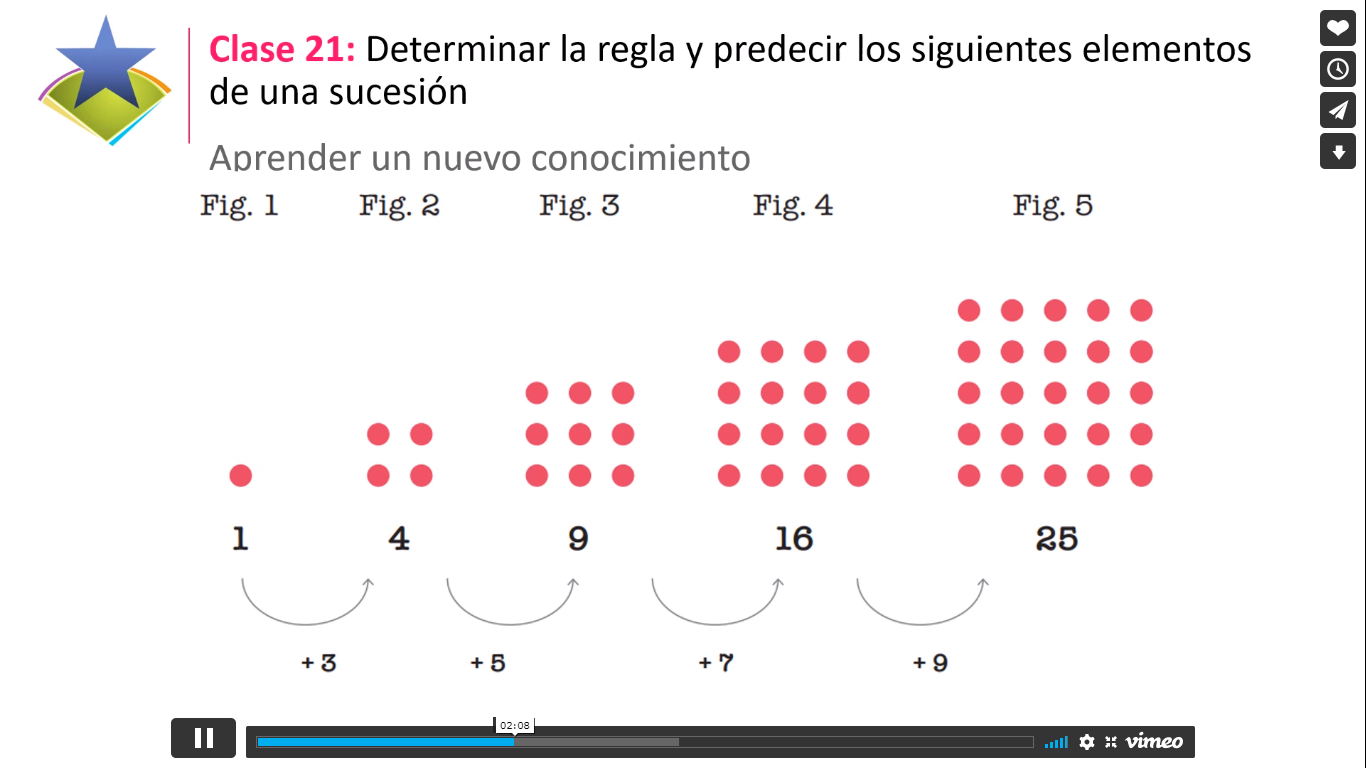 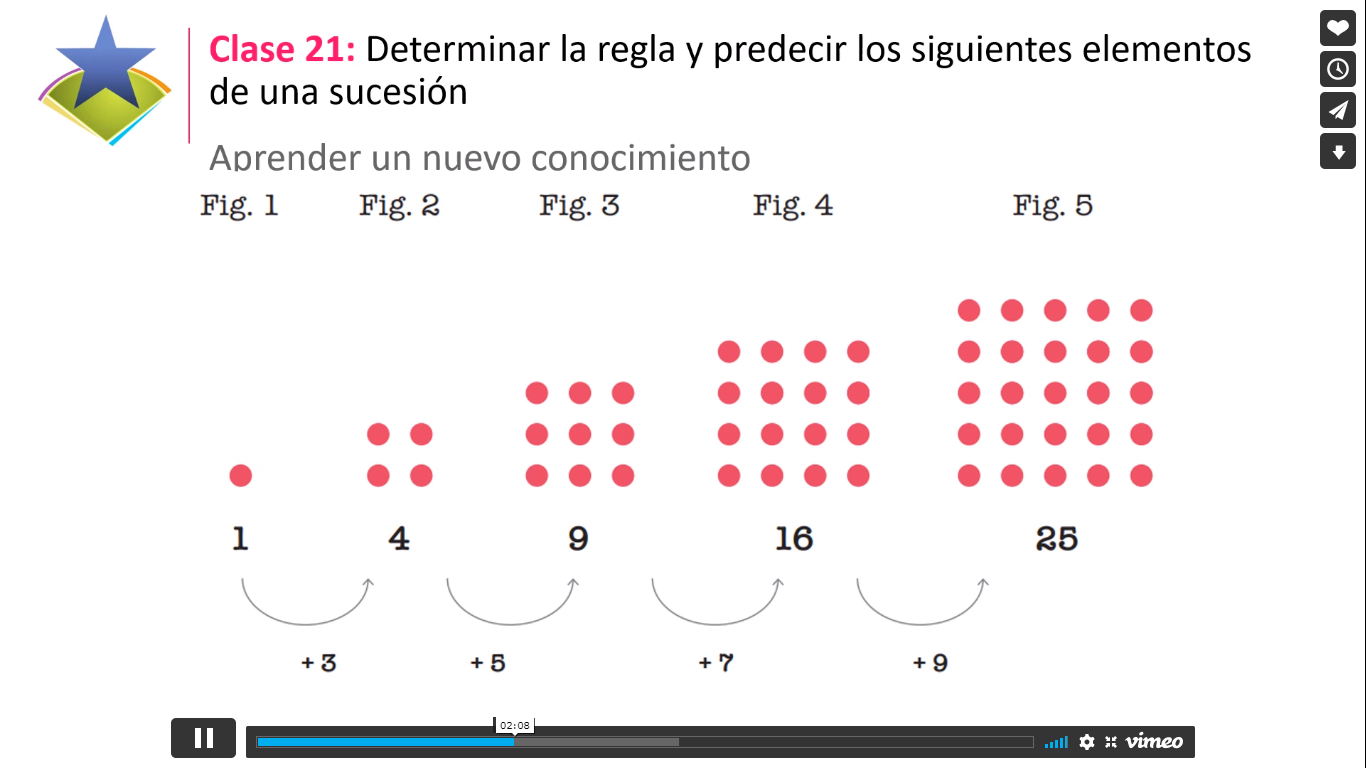 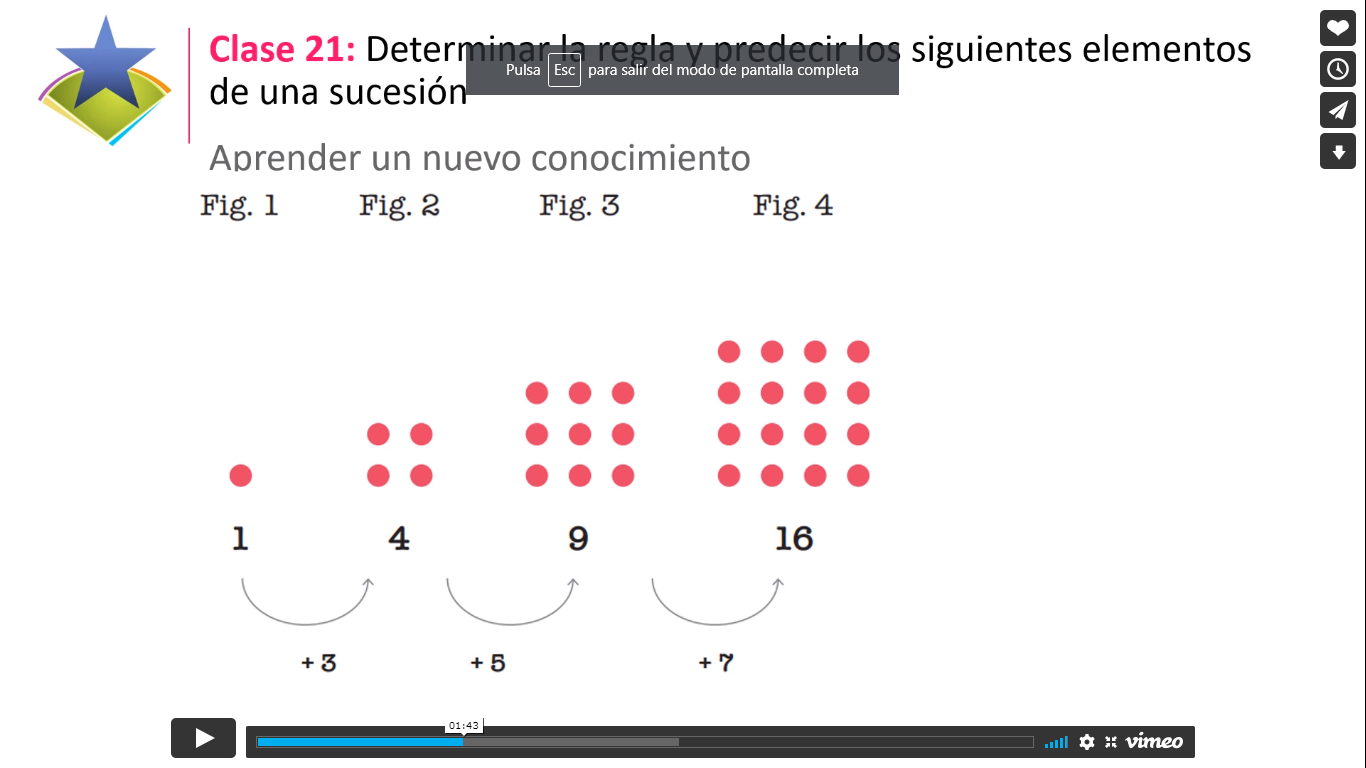 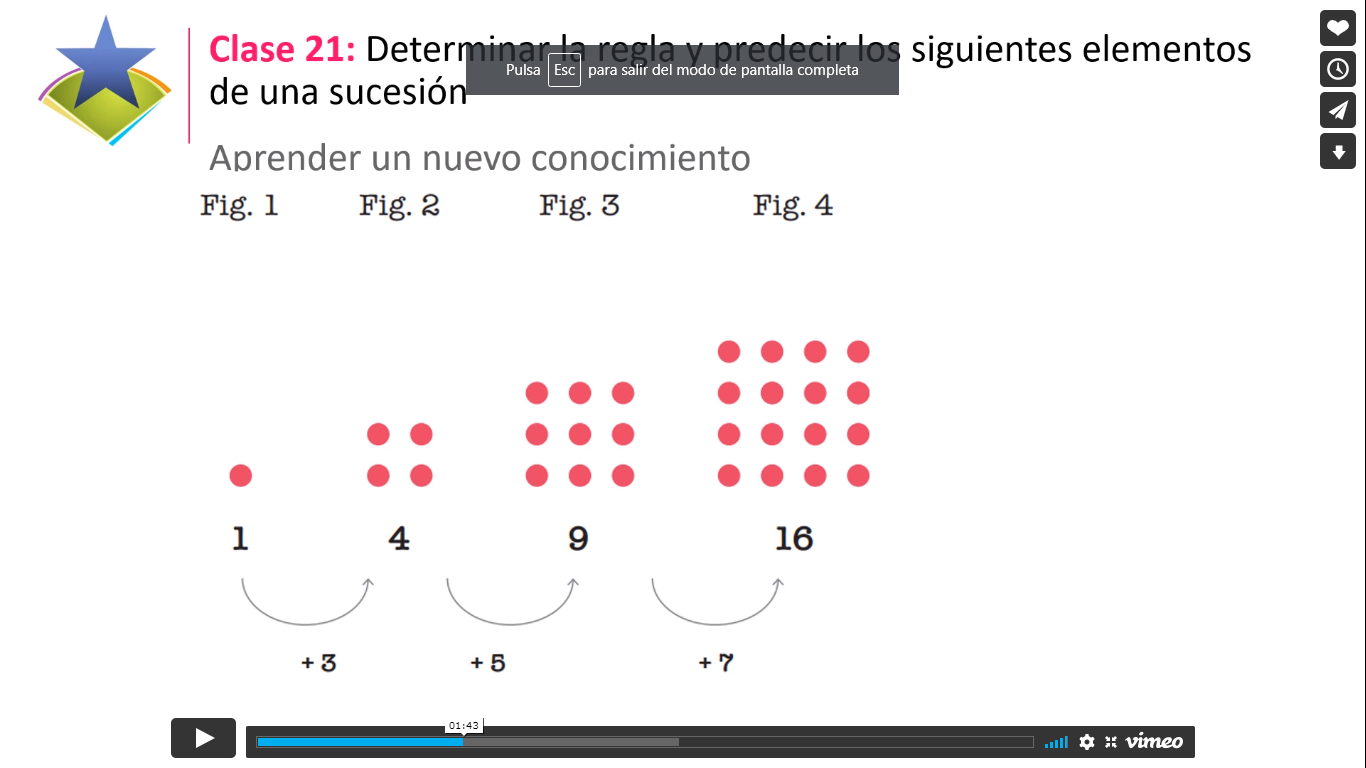 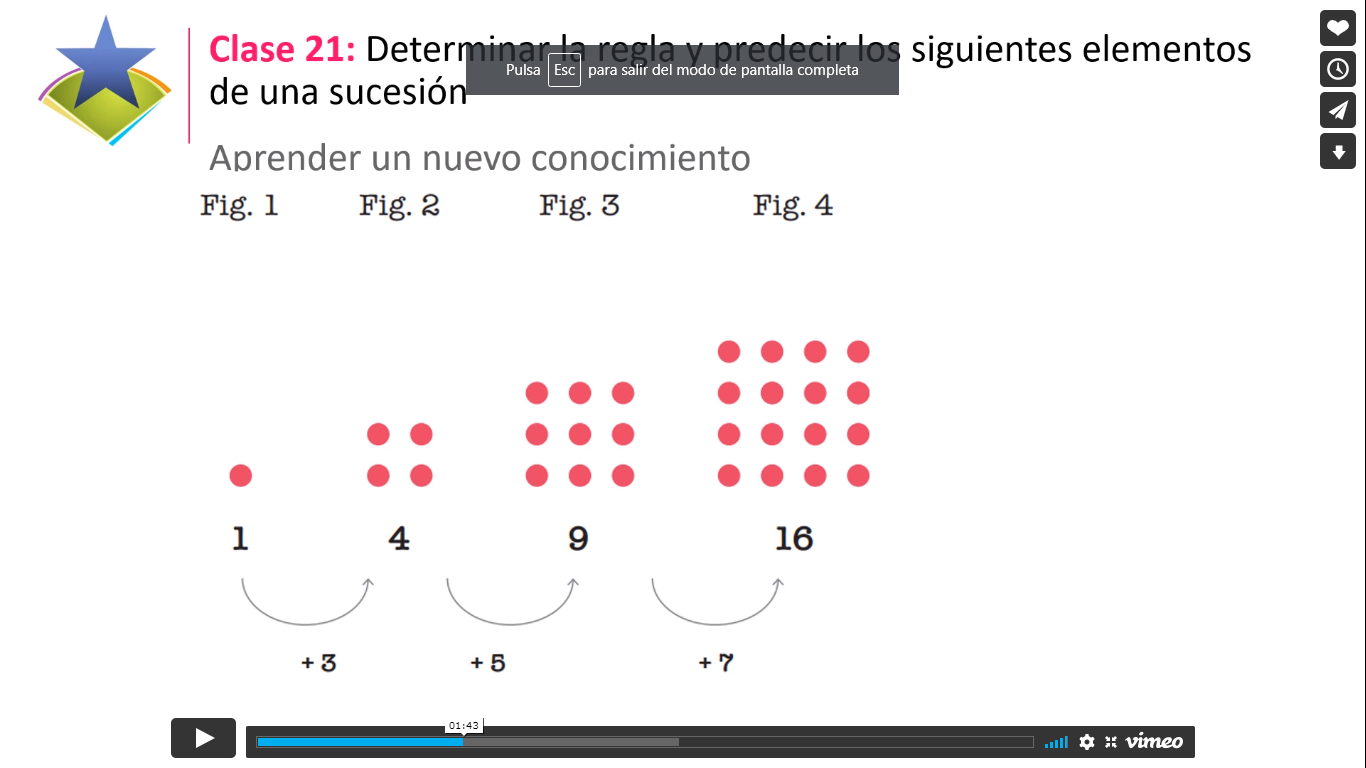 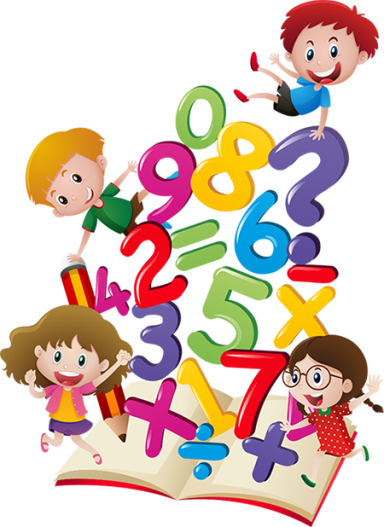 ¿Cuántos círculos debería sumar para crear una quinta figura?
Veamos el mismo ejercicio de la figura, pero ahora de otra forma:
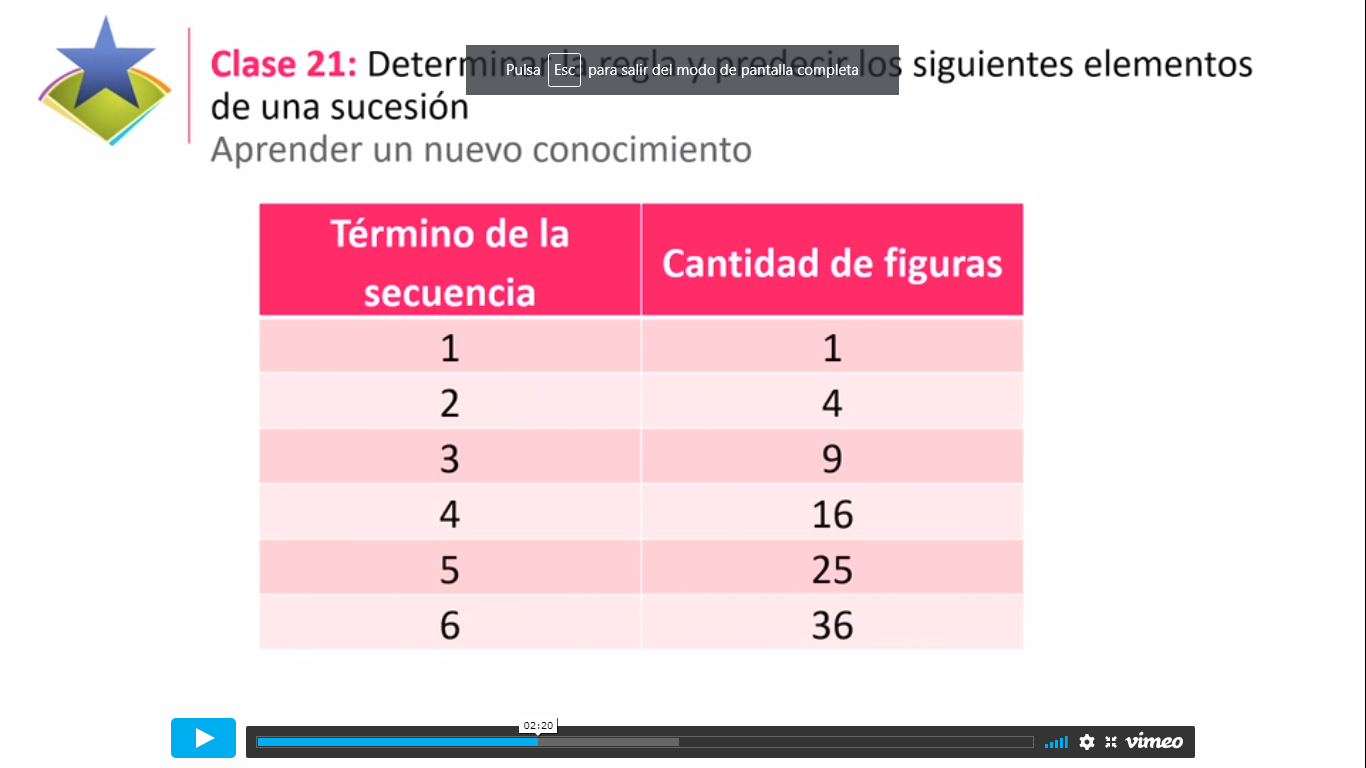 Al observar la tabla, nos podemos dar cuenta que hay una relación entre el lugar que ocupa el número de la secuencia y la cantidad de figuras que tendrá. Esto se debe, a que si multiplico el lugar que tenía en la secuencia por si mismo, obtengo la cantidad de figuras que tendrá
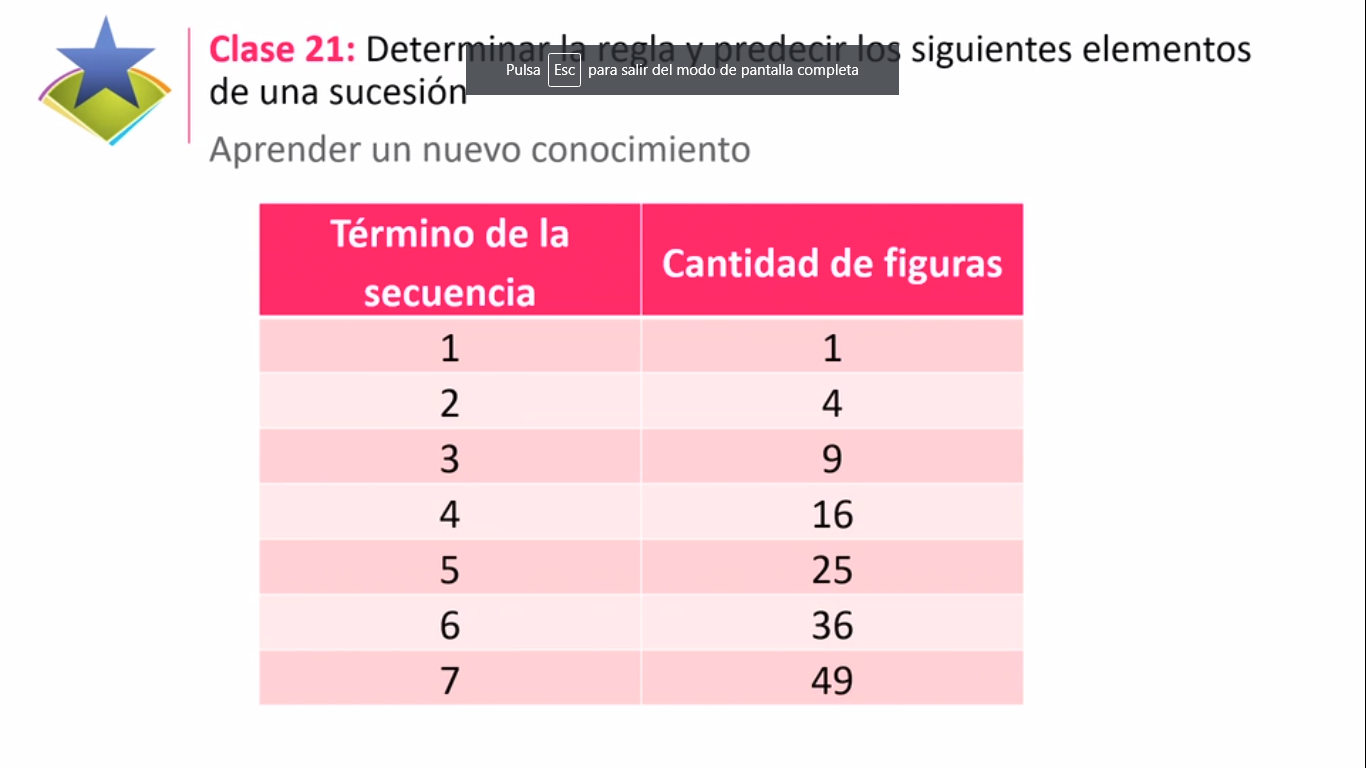 ¿ cuántas cantidad de figuras tendrá el término 7 de la secuencia?
¿ cuántas cantidad de figuras tendrá el término 10 de la secuencia?
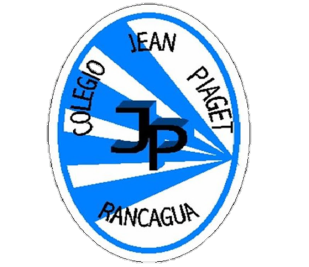 ALERTA
ALERTA
ALERTA
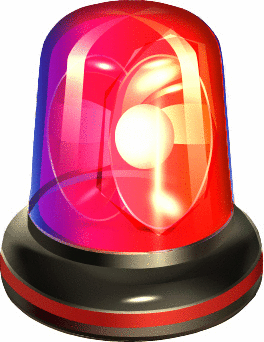 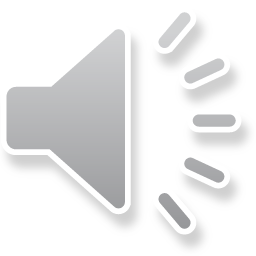 ¡Gánate un punto resolviendo el problema relacionado con el desafío inicial! Puedes ver tu puntaje obtenido en tu correo
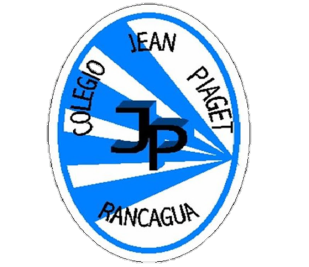 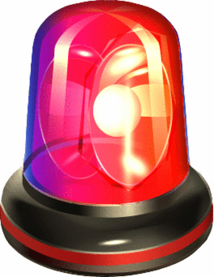 ¡ALERTA!
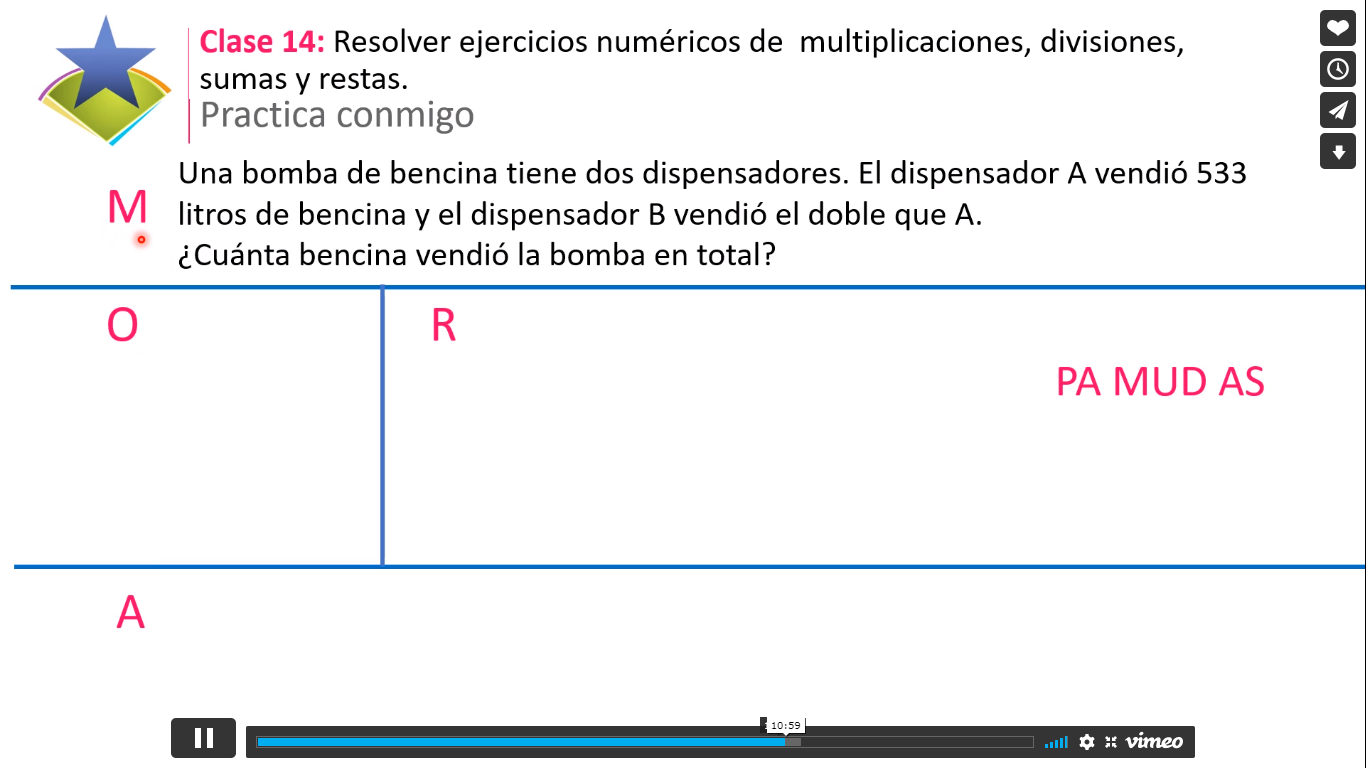 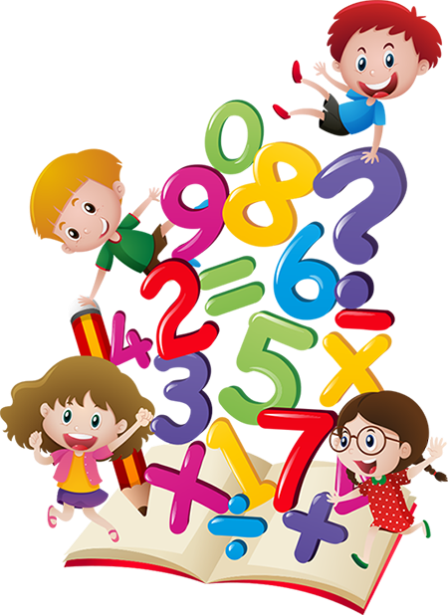 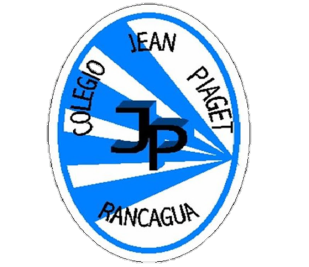 REVISIÓN
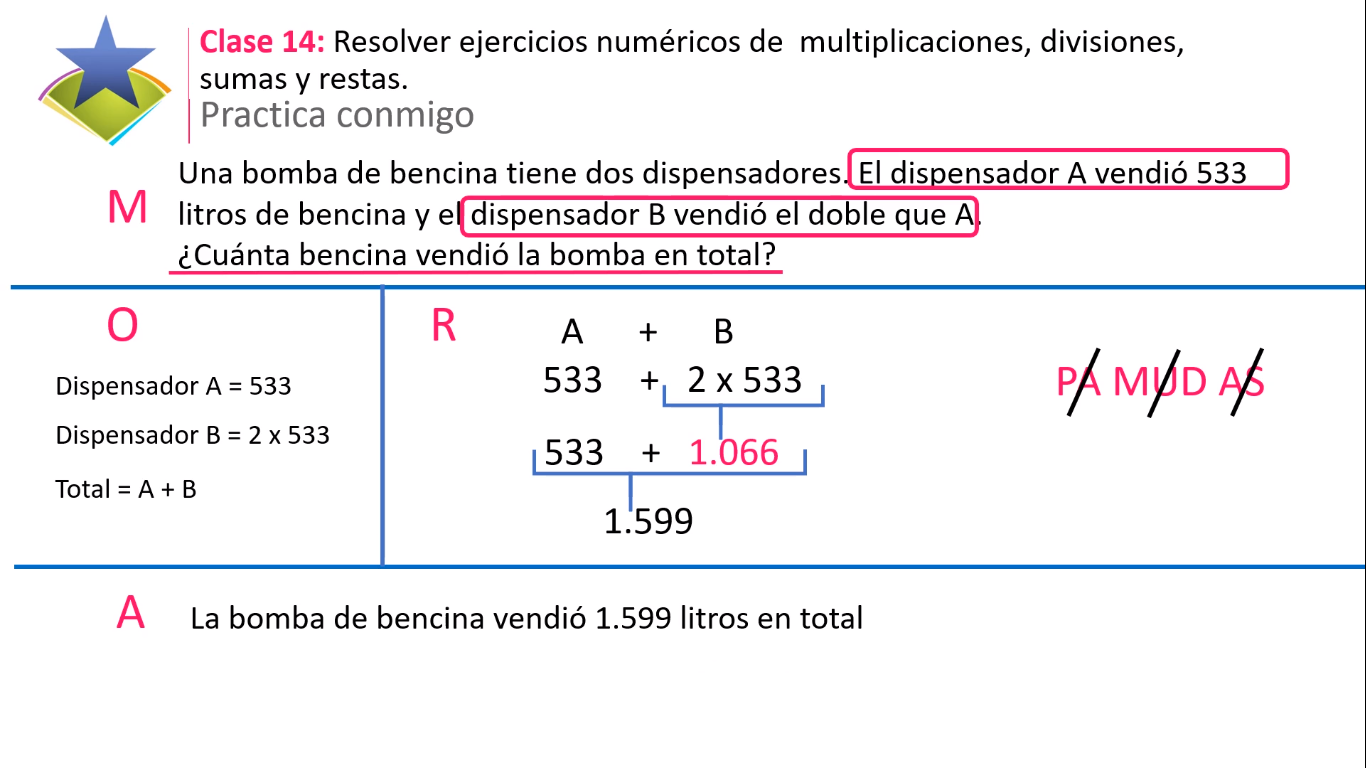 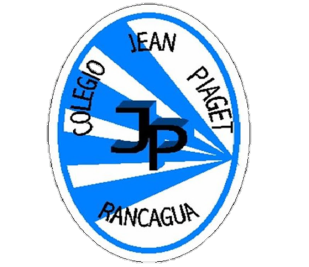 Observemos el siguiente ejemplo:
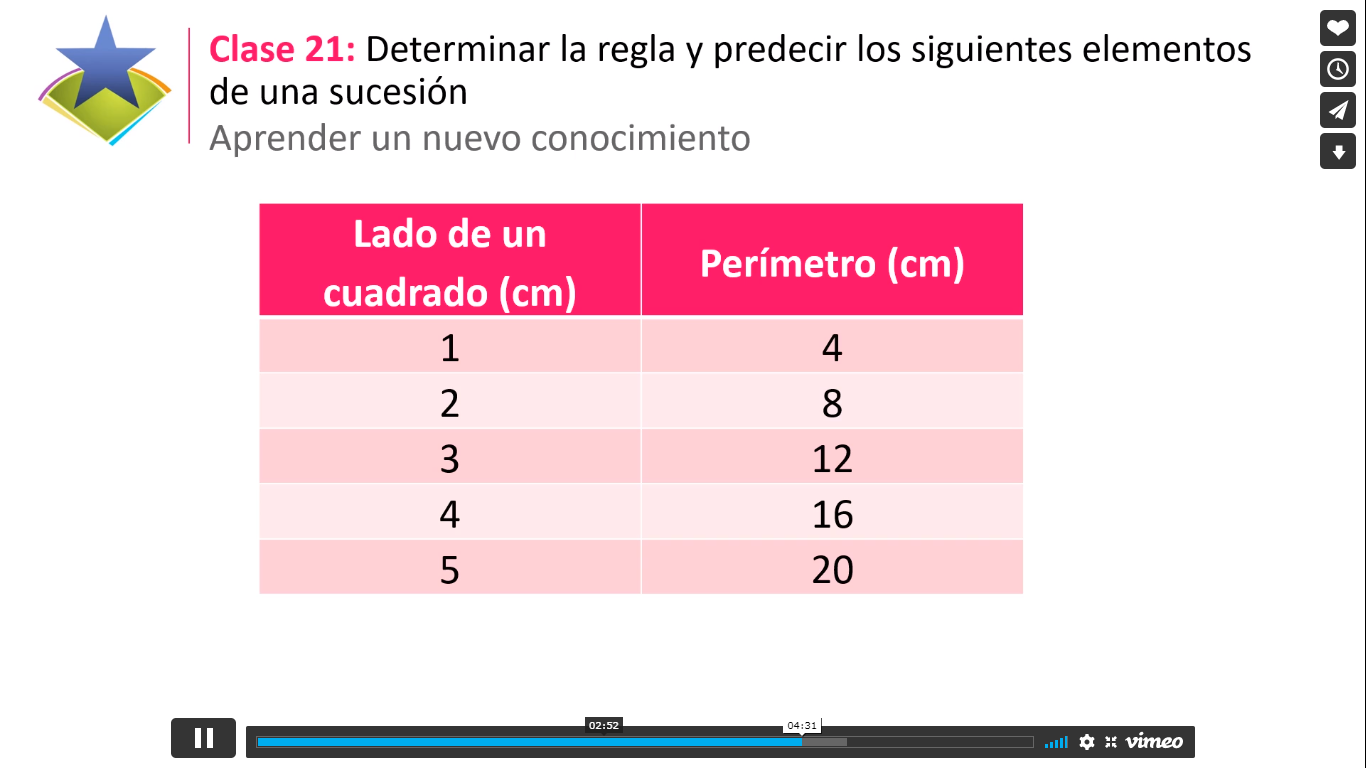 ¿Cuál es el perímetro de un cuadrado de lado 20?
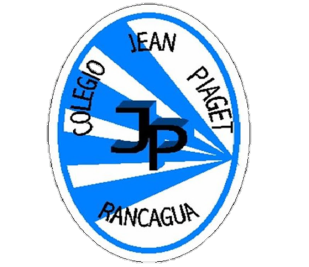 Actividad: usa tu cuaderno para responder
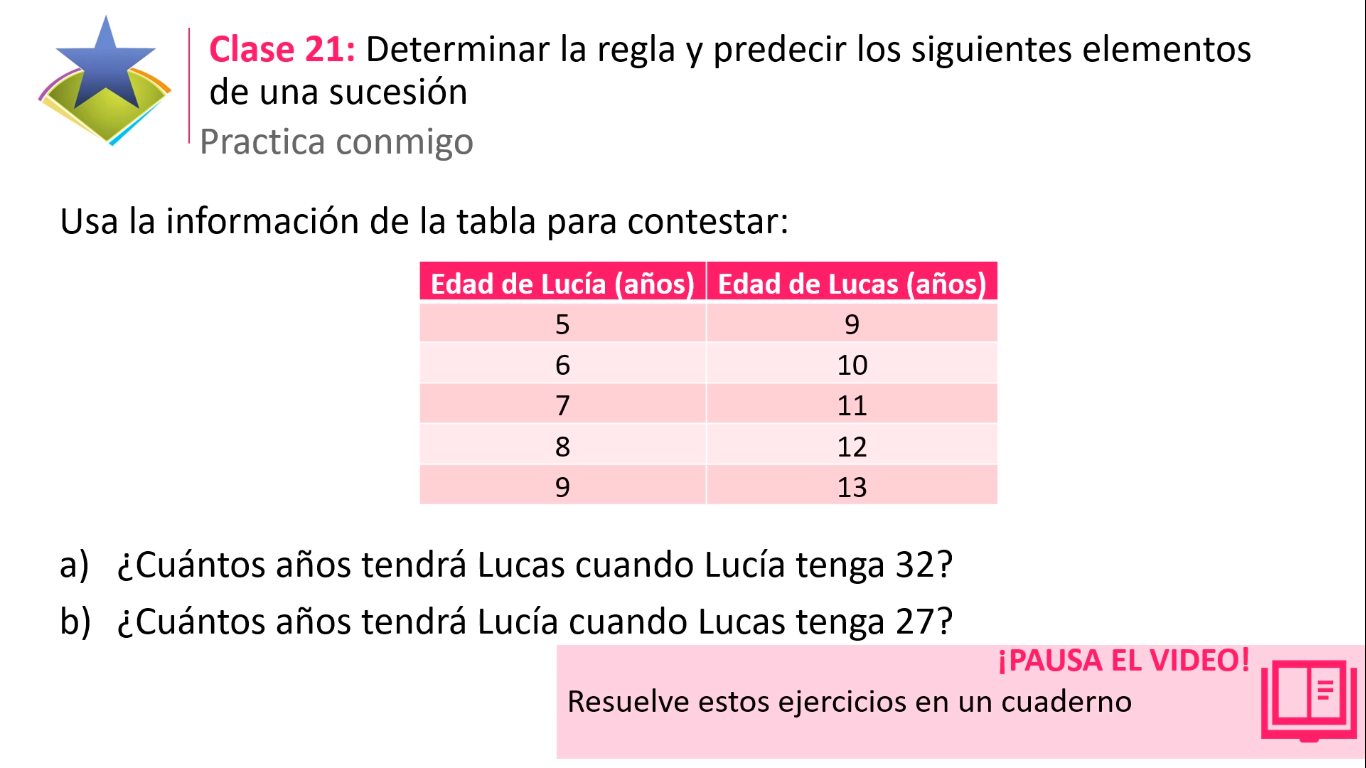 Revisemos…
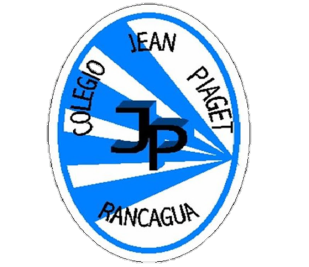 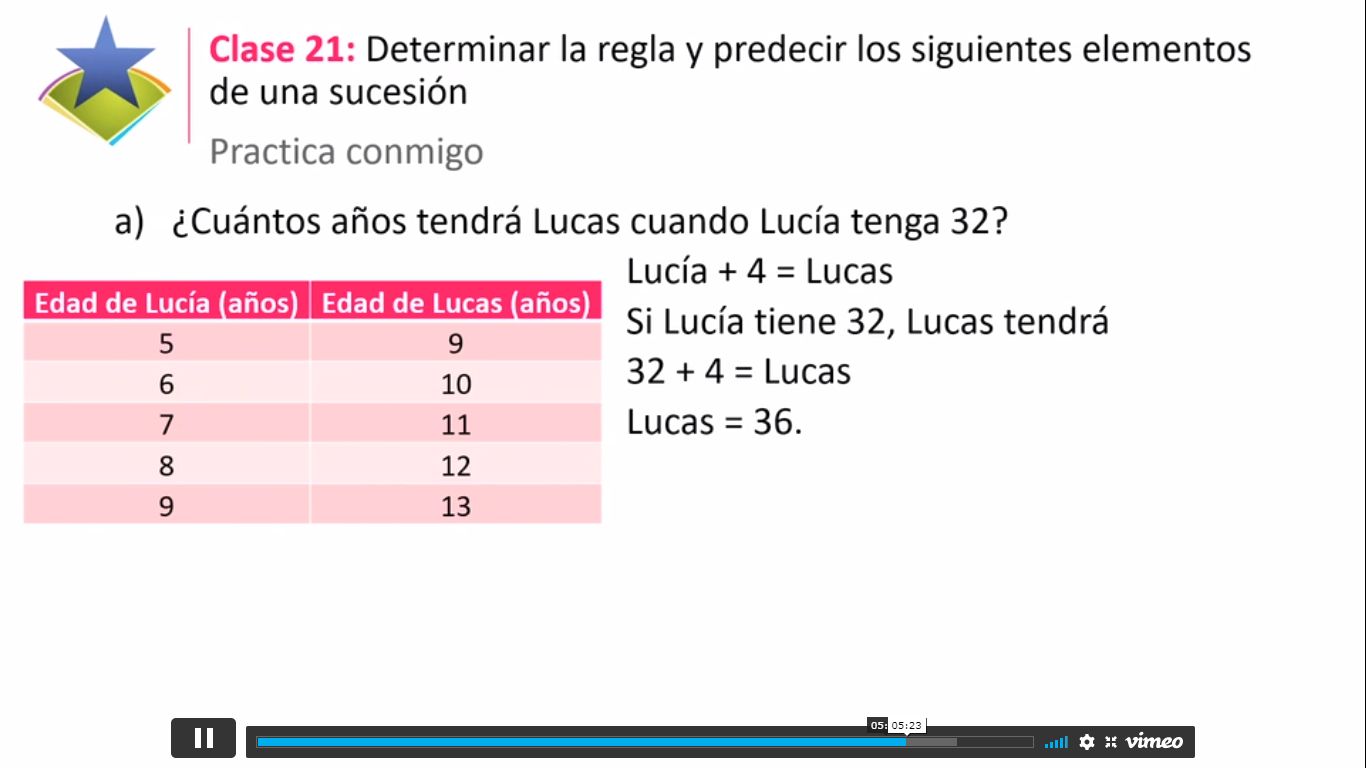 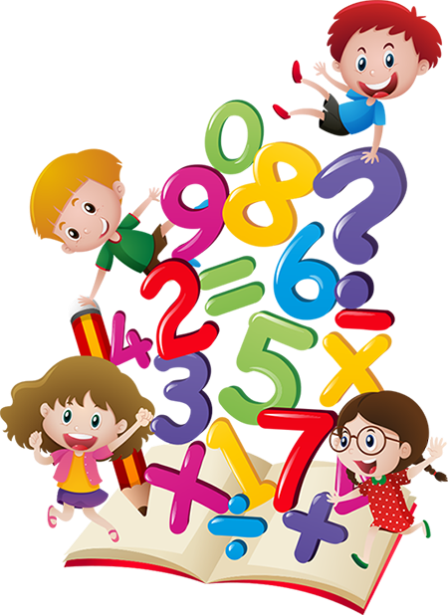 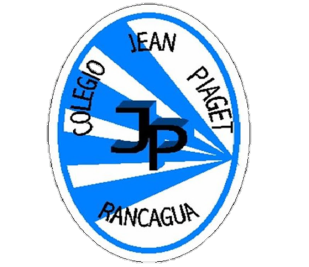 Revisemos…
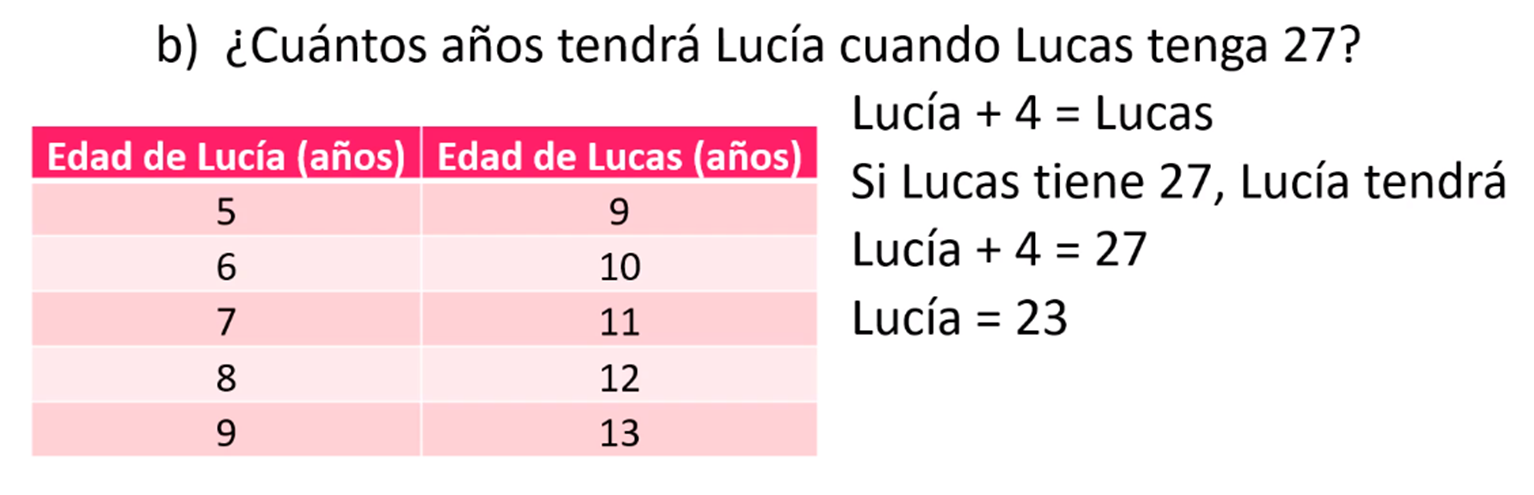 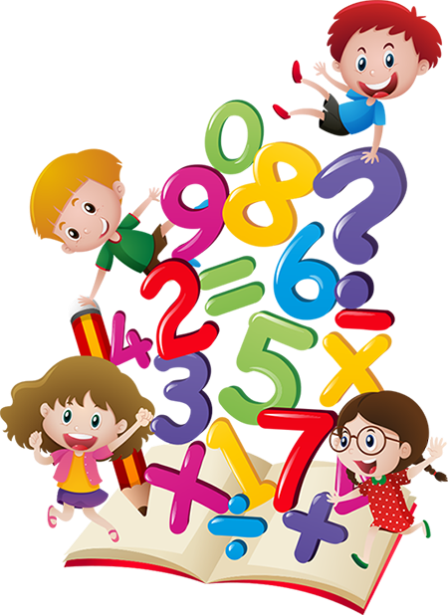 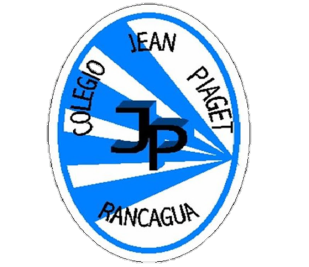 ¿Qué aprendimos?
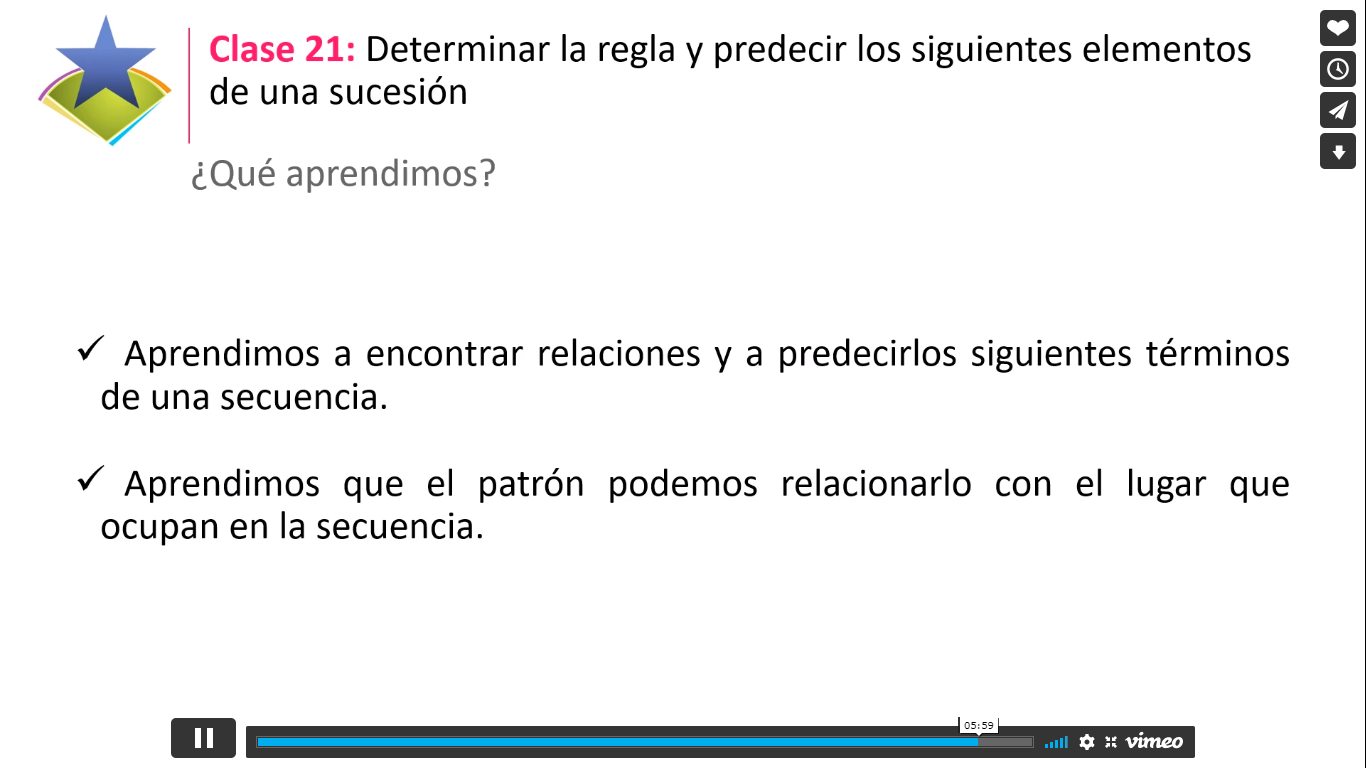 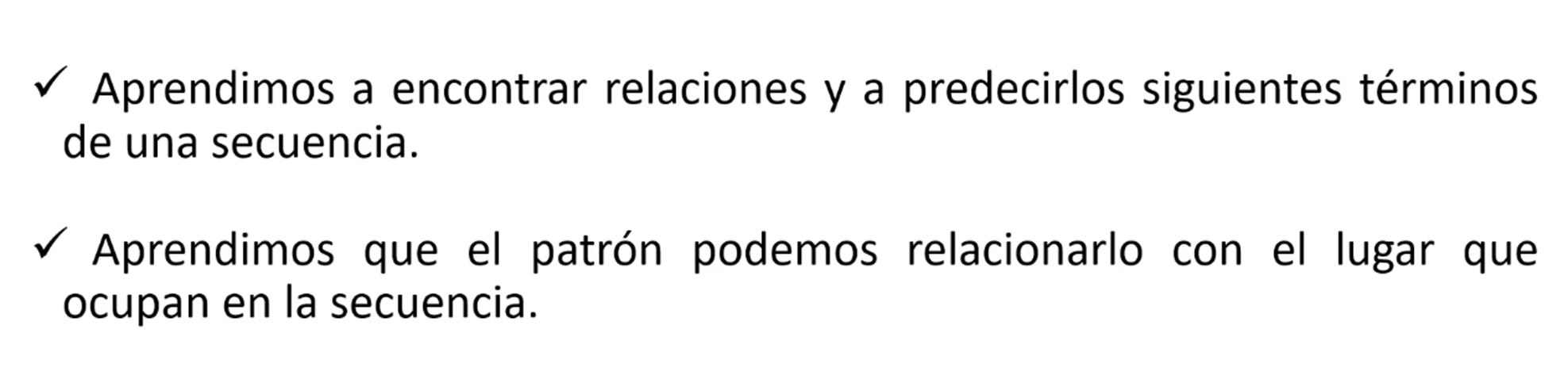 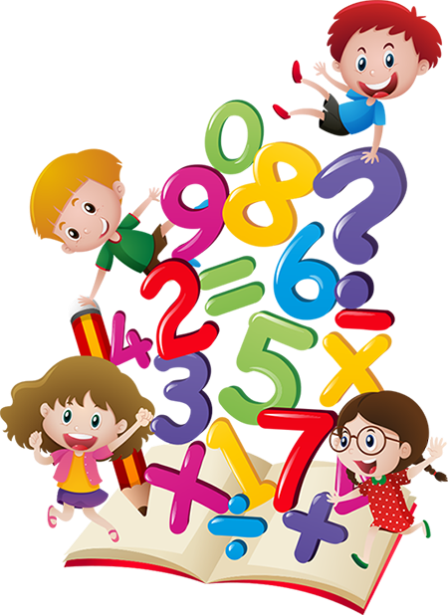 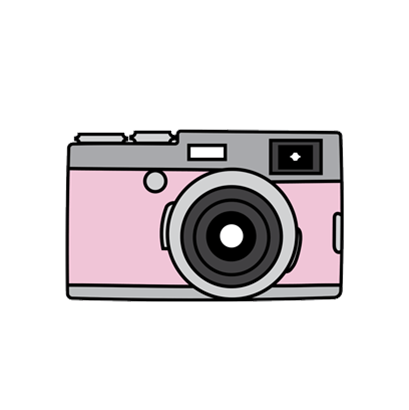 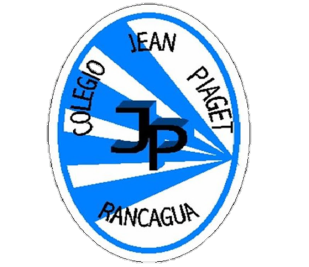 TICKET DE SALIDASemana 30Matemática 5°
Para responder el ticket de salida haz clic en el siguiente enlace:
https://forms.gle/2cBqBpeNTsEodVi29
Si no puedes ingresar al ticket de forma virtual, solicita a la profesora el ticket en PDF
Correo: constanza.barrios@colegio-jeanpiaget.cl
Celular: 963447733